光电信息专业
毕业答辩
学生：亮亮图文
指导老师：亮亮图文
[Speaker Notes: 亮亮图文旗舰店https://liangliangtuwen.tmall.com]
目录
研究目的及意义
1
Lorem ipsum dolor sit amet, consectetur adipisicing elit, sed do eiusmod tempor.
研究文献综述
2
Lorem ipsum dolor sit amet, consectetur adipisicing elit, sed do eiusmod tempor.
研究方法及过程
3
Lorem ipsum dolor sit amet, consectetur adipisicing elit, sed do eiusmod tempor.
研究结论
4
Lorem ipsum dolor sit amet, consectetur adipisicing elit, sed do eiusmod tempor.
[Speaker Notes: 全局英文字体：Arial
全局中文字体：微软雅黑 
无用到特殊字体，建议使用微软OFFICE2013或2016演示，效果更佳
感谢你的购买

更多作品，请访问作者主页，为你职场助力。
售后服务QQ：835692134]
01
选题背景及意义
Lorem ipsum dolor sit amet, consectetur adipisicing elit, sed do eiusmod
[Speaker Notes: 全局英文字体：Arial
全局中文字体：微软雅黑 
无用到特殊字体，建议使用微软OFFICE2013或2016演示，效果更佳
感谢你的购买

更多作品，请访问作者主页，为你职场助力。
售后服务QQ：835692134]
选题背景及意义
Lorem ipsum dolor sit amet, consectetur adipisicing elit, sed do eiusmod tempor.
点击输入简要标题
点击输入简要标题
点击输入简要文字内容，文字内容需概括精炼，不用多余的文字修饰，言简意赅的说明该项内容
点击输入简要文字内容，文字内容需概括精炼，不用多余的文字修饰，言简意赅的说明该项内容
点击输入简要标题
点击输入简要标题
点击输入简要文字内容，文字内容需概括精炼，不用多余的文字修饰，言简意赅的说明该项内容
点击输入简要文字内容，文字内容需概括精炼，不用多余的文字修饰，言简意赅的说明该项内容
选题背景及意义
Lorem ipsum dolor sit amet, consectetur adipisicing elit, sed do eiusmod tempor.
点击编辑
点击编辑
点击编辑
点击编辑
点击输入简要文字内容，文字内容需概括精炼，不用多余的文字修饰，言简意赅的说明该项内容
点击输入简要文字内容，文字内容需概括精炼，不用多余的文字修饰，言简意赅的说明该项内容
点击输入简要文字内容，文字内容需概括精炼，不用多余的文字修饰，言简意赅的说明该项内容
点击输入简要文字内容，文字内容需概括精炼，不用多余的文字修饰，言简意赅的说明该项内容
选题背景及意义
Lorem ipsum dolor sit amet, consectetur adipisicing elit,
YOUR TEXT HERE
The difference in needs and desires of presenters and audiences has become more noticeable.
YOUR TEXT HERE
The difference in needs and desires of presenters.
YOUR TEXT HERE
亮亮图文旗舰店https://liangliangtuwen.tmall.com亮亮图文旗舰店https://liangliangtuwen.tmall.com
选题背景及意义
Lorem ipsum dolor sit amet, consectetur adipisicing elit, sed do eiusmod tempor.
点击输入标题
4 K
单击此处编辑您要的内容，建议您在展示时采用微软雅黑字体单击使用微软雅黑
点击输入标题
单击编辑您要的内容，建议您在展示时采用微软雅黑字体单击使用微软雅黑
单击此处编辑您要的内容，建议您在展示时采用微软雅黑字体单击使用微软雅黑
点击输入标题
单击此处编辑您要的内容，建议您在展示时采用微软雅黑字体单击使用微软雅黑
点击输入标题
单击此处编辑您要的内容，建议您在展示时采用微软雅黑字体单击使用微软雅黑
02
研究文献综述
Lorem ipsum dolor sit amet, consectetur adipisicing elit, sed do eiusmod
[Speaker Notes: 全局英文字体：Arial
全局中文字体：微软雅黑 
无用到特殊字体，建议使用微软OFFICE2013或2016演示，效果更佳
感谢你的购买

更多作品，请访问作者主页，为你职场助力。
售后服务QQ：835692134]
研究文献综述
Lorem ipsum dolor sit amet, consectetur adipisicing elit, sed do eiusmod tempor.
标题二
标题四
1.具体文字添加此处
5.具体文字添加此处
3.具体文字添加此处
7.具体文字添加此处
2.单击此处添加简短说明，添加简短文字
6.单击此处添加简短说明，添加简短文字
4.单击此处添加简短说明，添加简短文字
8.单击此处添加简短说明，添加简短文字
标题一
标题三
研究文献综述
Lorem ipsum dolor sit amet, consectetur adipisicing elit, sed do eiusmod tempor.
点击编辑
点击编辑
点击编辑
Lorem ipsum dolor sit amet, consectetur adipisicing elit
Lorem ipsum dolor sit amet, consectetur adipisicing elit
Lorem ipsum dolor sit amet, consectetur adipisicing elit
研究文献综述
Lorem ipsum dolor sit amet, consectetur adipisicing elit, sed do eiusmod tempor.
点击输入标题
点击输入标题
点击输入标题
单击此处编辑您要的内容，建议您在展示时采用微软雅黑字体
单击此处编辑您要的内容，建议您在展示时采用微软雅黑字体
单击此处编辑您要的内容，建议您在展示时采用微软雅黑字体
研究文献综述
Lorem ipsum dolor sit amet, consectetur adipisicing elit, sed do eiusmod tempor.
WEB DESIGN (34%)
WEB DESIGN (78%)
单击此处编辑您要的内容，建议您在展示时采用微软雅黑字体
单击此处编辑您要的内容，建议您在展示时采用微软雅黑字体
INTERIOR DESIGN (69%)
INTERIOR DESIGN (98%)
单击此处编辑您要的内容，建议您在展示时采用微软雅黑字体
单击此处编辑您要的内容，建议您在展示时采用微软雅黑字体
SEO MARKETING (23%)
SEO MARKETING (87%)
单击此处编辑您要的内容，建议您在展示时采用微软雅黑字体
单击此处编辑您要的内容，建议您在展示时采用微软雅黑字体
03
研究方法及过程
Lorem ipsum dolor sit amet, consectetur adipisicing elit, sed do eiusmod
[Speaker Notes: 全局英文字体：Arial
全局中文字体：微软雅黑 
无用到特殊字体，建议使用微软OFFICE2013或2016演示，效果更佳
感谢你的购买

更多作品，请访问作者主页，为你职场助力。
售后服务QQ：835692134]
研究过程及方法
Lorem ipsum dolor sit amet, consectetur adipisicing elit, sed do eiusmod tempor.
点击编辑标题
点击编辑标题
Lorem ipsum dolor sit amet, conec tatetur teis adipi scing elit. Pelquela consequat ta libero teurain maximus looksaw planes.
Lorem ipsum dolor sit amet, conec tatetur teis adipi scing elit. Pelquela consequat ta libero teurain maximus looksaw planes.
68K
79K
Lorem ipsum dolor sit amet, conectatetur teis
Lorem ipsum dolor sit amet, conectatetur teis
研究过程及方法
Lorem ipsum dolor sit amet, consectetur adipisicing elit, sed do eiusmod tempor.
WEAKNESS
THREAT
O
S
Lorem ipsum dolor sit amet param qui para quam amet para qui param
Lorem ipsum dolor sit amet param qui para quam amet para qui param
W
T
STRENGTH
OPPORTUNITY
Lorem ipsum dolor sit amet param qui para quam amet para qui param
Lorem ipsum dolor sit amet param qui para quam amet para qui param
研究过程及方法
Lorem ipsum dolor sit amet, consectetur adipisicing elit, sed do eiusmod tempor.
点击此处编辑标题
Lorem ipsum dolor sit amet, consectetur adipisicing elit, sed do eiusmod tempor亮亮图文旗舰店https://liangliangtuwen.tmall.com
亮亮图文旗舰店https://liangliangtuwen.tmall.com
Lorem ipsum dolor sit amet, consectetur adipisicing elit, sed do eiusmod tempor incididunt ut labore et dolore magna aliqua. Ut enim ad minim veniam, quis nostrud exercitation ullamco laboris nisi ut aliquip ex ea commodo consequat quis nostrud exercitation ullamco laboris nisi ut aliquip ex ea commodo consequat
研究过程及方法
Lorem ipsum dolor sit amet, consectetur adipisicing elit, sed do eiusmod tempor.
点击编辑
点击编辑
点击编辑
点击输入简要文字内容，文字内容需概括精炼
点击输入简要文字内容，文字内容需概括精炼
点击输入简要文字内容，文字内容需概括精炼
点击编辑
点击编辑
点击编辑
点击输入简要文字内容，文字内容需概括精炼
点击输入简要文字内容，文字内容需概括精炼
点击输入简要文字内容，文字内容需概括精炼
研究过程及方法
Lorem ipsum dolor sit amet, consectetur adipisicing elit, sed do eiusmod tempor.
点击添加标题
单击此处编辑您要的内容，建议您在展示时采用微软雅黑字体，本模版所有图形线条及其相应素材均可自由编辑、改色、替换。
点击添加标题
单击此处编辑您要的内容，建议您在展示时采用微软雅黑字体，本模版所有图形线条及其相应素材均可自由编辑、改色、替换。
04
研究结论
Lorem ipsum dolor sit amet, consectetur adipisicing elit, sed do eiusmod
[Speaker Notes: 全局英文字体：Arial
全局中文字体：微软雅黑 
无用到特殊字体，建议使用微软OFFICE2013或2016演示，效果更佳
感谢你的购买

更多作品，请访问作者主页，为你职场助力。
售后服务QQ：835692134]
研究结论
Lorem ipsum dolor sit amet, consectetur adipisicing elit, sed do eiusmod tempor.
30%
45%
80%
67%
Slidehack.ltd
Connect.ltd
Piechart.ltd
TheAgency.ltd
$1,900,000
$2,884,000
$7,879,000
$9,000,000
per year
per year
per year
per year
Donec ullamcorper nulla fringilla. Nullam id dolor id nibh亮亮图文旗舰店https://liangliangtuwen.tmall.com
ut id elit. Maecenas sed
Donec ullamcorper nulla fringilla. Nullam id dolor id nibh ultricies vehicula ut id elit. Maecenas sed
Donec ullamcorper nulla fringilla. Nullam id dolor id nibh ultricies vehicula ut id elit. Maecenas sed
Donec ullamcorper nulla fringilla. Nullam id dolor id nibh ultricies vehicula ut id elit. Maecenas sed
研究结论
Lorem ipsum dolor sit amet, consectetur adipisicing elit, sed do eiusmod tempor.
问题一
问题一
点击输入简要文字内容，文字内容需概括精炼，不用多余的文字修饰点击输入简要文字内容点击输入简要文字内容点击输入简要文字内容，文字需概括精炼
点击输入简要文字内容，文字内容需概括精炼，不用多余的文字修饰点击输入简要文字内容点击输入简要文字内容点击输入简要文字内容，文字需概括精炼
问题一
问题一
点击输入简要文字内容，文字内容需概括精炼，不用多余的文字修饰点击输入简要文字内容点击输入简要文字内容点击输入简要文字内容，文字需概括精炼
点击输入简要文字内容，文字内容需概括精炼，不用多余的文字修饰点击输入简要文字内容点击输入简要文字内容点击输入简要文字内容，文字需概括精炼
研究结论
Lorem ipsum dolor sit amet, consectetur adipisicing elit, sed do eiusmod tempor.
点击编辑
点击编辑
点击编辑
点击输入简要文字内容，文字内容需概括精炼
点击输入简要文字内容，文字内容需概括精炼
点击输入简要文字内容，文字内容需概括精炼
单击此处编辑您要的内容，建议您在展示时采用微软雅黑字体，本模版所有图形线条及其相应素材均可自由编辑、改色、替换。更多使用说明和作品请详阅模版最末的使用手册。
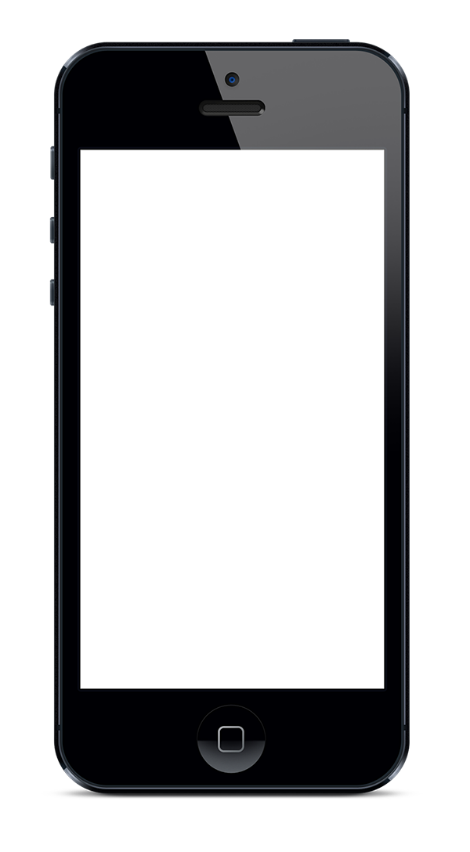 点击添加标题
Lorem ipsum dolor sit amet, consectetur adipisicing elit, sed do eiusmod tempor incididunt ut labore et dolore magna aliqua. Ut enim ad minim veniam, quis nostrud exercitation ullamco laboris nisi ut aliquip ex ea commodo consequat. Duis aute irure dolor in reprehenderit in voluptate velit esse cillum dolore eu fugiat nulla
点击编辑
点击编辑
点击编辑
点击编辑
点击输入简要文字内容，文字内容需概括精炼
点击输入简要文字内容，文字内容需概括精炼
点击输入简要文字内容，文字内容需概括精炼
点击输入简要文字内容，文字内容需概括精炼
研究结论
Lorem ipsum dolor sit amet, consectetur adipisicing elit, sed do eiusmod tempor.
点击输入简要文字内容，文字内容需概括精炼，不用多余的文字修饰
1
SUCCESS
CREATIVE
DESIGN
点击输入简要文字内容，文字内容需概括精炼，不用多余的文字修饰
CONCEPT
START
点击输入简要文字内容，文字内容需概括精炼，不用多余的文字修饰
点击输入简要文字内容，文字内容需概括精炼，不用多余的文字修饰
[序号]主要责任者.文献题名[文献类型标识].出版地：出版者，出版年.起止页码（任选）.
[序号]主要责任者.文献题名[文献类型标识].出版地：出版者，出版年.起止页码（任选）.
[序号]主要责任者.文献题名[文献类型标识].出版地：出版者，出版年.起止页码（任选）.
[序号]主要责任者.文献题名[文献类型标识].出版地：出版者，出版年.起止页码（任选）.
参考文献
REFERENCES
[序号]主要责任者.文献题名[文献类型标识].出版地：出版者，出版年.起止页码（任选）.
[Speaker Notes: 全局英文字体：Arial
全局中文字体：微软雅黑 
无用到特殊字体，建议使用微软OFFICE2013或2016演示，效果更佳
感谢你的购买

更多作品，请访问作者主页，为你职场助力。
售后服务QQ：835692134]
致谢
语大义之方，论万物之理，受益终生!
学生：亮亮图文
指导老师：亮亮图文
[Speaker Notes: 全局:英文字体：Arial

全局:中文字体：微软雅黑

无用到特殊字体，建议使用微软OFFICE2013或2016演示，效果更佳]
赠送图标页1
赠送图标页2